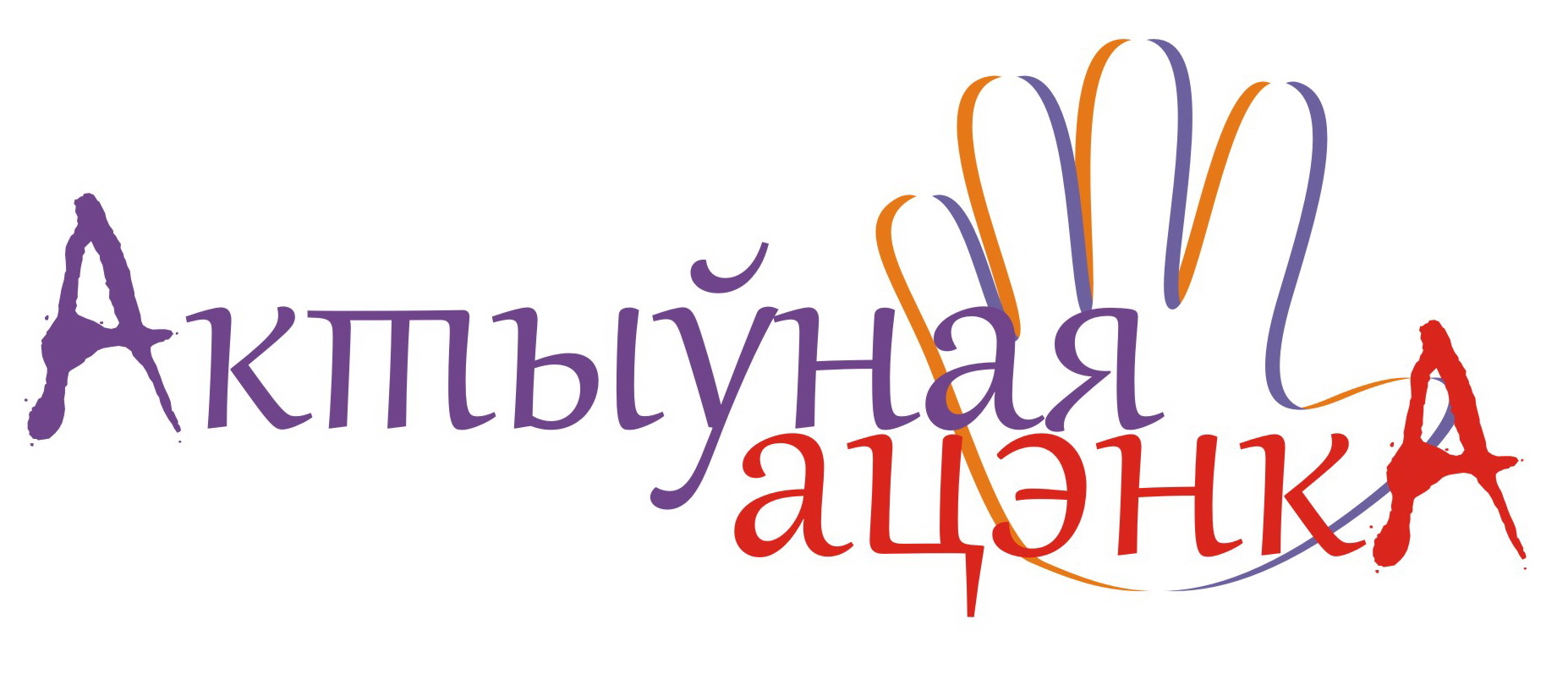 курс дыстанцыйнага навучання 
кастрычнік 2013 – сакавік 2014
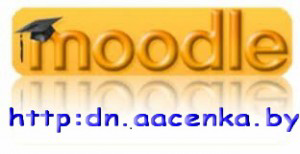 Колькасць удзельнікаў
Першы модуль прайшлі 94,7% (у мінулым годзе 80%) зарэгістраваных студэнтаў
Курс скончыл 74,5% (у мінулым годзе 65%) зарэгістраваных студэнтаў
Што ў курсе было найбольш важным
Дыдактычныя матэрыялы  да кожнага модуля курса
Змест матэрыялаў быў для мяне зразумелым.
збольшага так і было		22 %
я цалкам згаджаюся		78 %
Матэрыялы далі мне новыя веды. 
збольшага так і было 	39 %
я цалкам згаджаюся	 61 %
Усе матэрыялы давалі дастаткова ведаў, каб разабрацца ў пытанні. 
не магу ні пагадзіцца, ні запярэчыць 	5 %
збольшага так і было 			53,3 %		
я цалкам згаджаюся 			41,7 %
Змест матэрыялаў можа быць выкарыстаны ў паўсядзённай працы ў школе. 
збольшага так і было 	26,7 %		
я цалкам згаджаюся 	73,3 %
Ацэнка наступных сцверджанняў, якія датычаць справаздач па асобных модуляхСхіляюся не пагадзіцца, не магу ні пагадзіцца, ні запярэчыць, збольшага так і было, я цалкам згаджаюся
Справаздачы - гэта добры спосаб мець зносіны з іншымі ўдзельнікамі.

Справаздачы з'яўляюцца добрым спосабам дыялогу з ментарам.

Справаздачы з'яўляюцца добрым спосабам прадстаўлення паспяховай практыкі.

Справаздачы з'яўляюцца добрым спосабам для абмену вопытам паміж удзельнікамі

Справаздача - гэта добры спосаб матываваць да практычнага прымянення ведаў, якія даюцца ў дыдактычных матэрыялах.

Справаздача – гэта магчымасць прывесці ў парадак свае думкі і веды па пэўнаму аспекту стратэгіі АА.
Новыя ідэі для падвядзення вынікаў працы па асобных модулях
Відэасюжэты з урокаў, фотаздымкі,напрыклад, што змешчана на дошцы (НаШтоБуЗу, мэты на мове вучня, фотаздымкі ЗС з вучнем і г.д.) 
Збірацца за круглым сталом з ментарамі і настаўнікамі, што практыкуюць АА
Распрацаваць анкеты. Выкарыстоўваць web 2.0 сервісы  інтэрнэта для распрацоўкі сумесных праектаў
Увесці абавязковае правіла, каб не толькі ментары, але кожны ўдзельнік групы, пакідаў свае каментары да справаздач
Як на Вашу думку ўплывае на выкананне заданняў:
Ацаніце, наколькі Вы згодны з наступнымі сцвярджэннямі
Узгадайце каментары, якія вы атрымалі ад свайго ментара.
Якія з наступных элементаў АА плануеце выкарыстоўваць у вашай працы?
Якія з наступных пытанняў на Вашую думку не былі вычарпальна прадстаўлены ў дыдактычных матэрыялах?
Як бы Вы ацанілі прастату выкарыстання інфармацыйных тэхналогій падчас працы з платформай курса?
Калі б Вы маглі ўнесці змены ў курс, то яны б закранулі:
Пачынаць заняткі з пачаткам навучальнага года, і па месяцу на кожны модуль. Перад курсам (напрыклад у жніўні) - семінар
Змяніць расклад, каб не траплялі модулі на канікулы, памяняць модуль 3 і 4 месцамі.
Дадаць старонку ў профілі, дзе можна будзе чытаць справаздачы і каментаваць іх
Падтрымаць вучэбна-метадычны матэрыял відэа-урокамі
Ітогавая праца – відэасправаздача
Каб ментары не толькі каментавалі справаздачу, але і падтрымлівалі падчас яе напісання
Выдаляць каментары “троляў”
Ці Ваш удзел у курсе паспрыяў умацаванню супрацоўніцтва паміж настаўнікамі ў Вашай школе?
Калі супрацоўніцтва пашырылася, то апішыце, якім чынам гэта адбылося
Абмен вопытам падчас пасяджэнняў МА, на педагагічных саветах
Сустрэчы з калегамі, узаемнае наведванне ўрокаў
Абмен дыдактычнымі матэрыяламі
Правядзення майстар-класаў па АА для настаўнікаў сваёй школы/гімназіі
Выступленні на канферэнцыях з прапагандай АА.
Абмен дыдактычнымі матэрыяламі
Артыкулы пра АА ў перыядычных выданнях
Як ставілася адміністрацыя школы да Вашых спроб працаваць з дапамогай сродкаў АА?
Якую б дапамогу ці падтрымку Вы хацелі б надалей атрымаць з боку арганізацый ці людзей, якія праводзілі гэты курс
Інфармацыйна-метадычную падтрымку
Канкрэтныя метадычныя распрацоўкі тых ці іншых частак заняткаў
Арганізацыя семінараў, майстар-класаў, дыстанц. курсаў па выкарыстанні АА
Атрымліваць інфармацыю аб тыповых памылках пад час працы з АА па кожнаму модулю
Магчымасць праводзіць  майстар-класы, запрашаць на свае заняткі
Мець доступ да модуляў і да справаздач новай групы
Правесці папулярызацыю АА у СМІ
У курсе на якую тэму Вы хацелі б прыняць удзел у будучым
Як практычна выкарыстоўваць АА у беларускай школе
Праца са здольнымі дзецьмі
Супрацоўніцтва з настаўнікамі (Д. Стэрна)
Навучанне па індывідуальных праграмах
Праца з iнтэрактыўнай дошкай
Работа з вучнямі без матывацыі да навучання
Выкарыстанне вэб-інструментаў для актыўнай ацэнкі
ключавыя пытанні
узаемная ацэнка і самаацэнка
Бацькам пра АА
Эфектыўнасць выкарыстання АА на ўроках
Калі будзе працяг праграмы навучаня АА, то якім чынам Вы б маглі  далучыцца да гэтай праграмы: